遵 他 而 行:  背 十 字 架  跟 從 基督  Walk in him:  Take up  Cross and Follow Christ
遵 他 而 行:  背十 字 架 跟 從 基督 Walk in him:  Take up Cross  and Follow Christ
什麼是己         What is self ? 
      己的本質         self essence    +   己的做為   self action  
      (自我為中心    不是神為中心  self center, not God center) 
    
-  什麼是十字架  What is the cross ? 
    - 詛咒的記號       sign of curse         申 命(Deu ) 21:23 
    - 絆腳石                stumbling block  林前(1 Cor) 1:23
    - 神 的 大 能         God‘s power        林前(1 Cor) 1:18
1
遵 他 而 行:  背十 字 架 跟 從 基督 Walk in him:  Take up Cross  and Follow Christ
- 為什麼 要背十 字 Why to take up the cross 
   - 得 著 生 命 不要 喪 掉 生 命  find life and not lose life
      馬 太(Matt) 16:25
2
遵 他 而 行:  背十 字 架 跟 從 基督 Walk in him:  Take up Cross  and Follow Christ
如何 背十字  How to take up the cross 
    - 背十字 者是門 徒  Disciple needs to take up the cross
     詩(PS)110:3  甘心 跟 從 基督的人
       
    - 捨 己              Deny self 或 
      不認識自己 not recognize self  腓 立 比(Phil) 2:7-8
       
   - 背 起自 己的 十 字 架 來 跟 從 基督 
      Take up your cross and follow Christ
     馬 太(Matt) 16:24, 希 伯 來 (Heb) 12:10)
3
遵 他 而 行:  背十 字 架 跟 從 基督 Walk in him:  Take up Cross  and Follow Christ
- 喪 掉 生 命 和 得 著 生 命 lose life or  find life.
   馬 太(Matt) 16:25,  腓 立 比 (Phil) 2:5-8, 4:11-13,  3:8
4
遵 他 而 行:  背十 字 架 跟 從 基督 Walk in him:  Take up Cross  and Follow Christ
見證 Witness 
- 在工作的地方 背十 字 架 跟 從 基督  
   take up cross in the office
5
在溝通的 事上  背十 字 架 跟 從 基督 
communicate with people in the office
與人溝通 -  特別是 和青少年 How to communicate with people – especially  with teenager
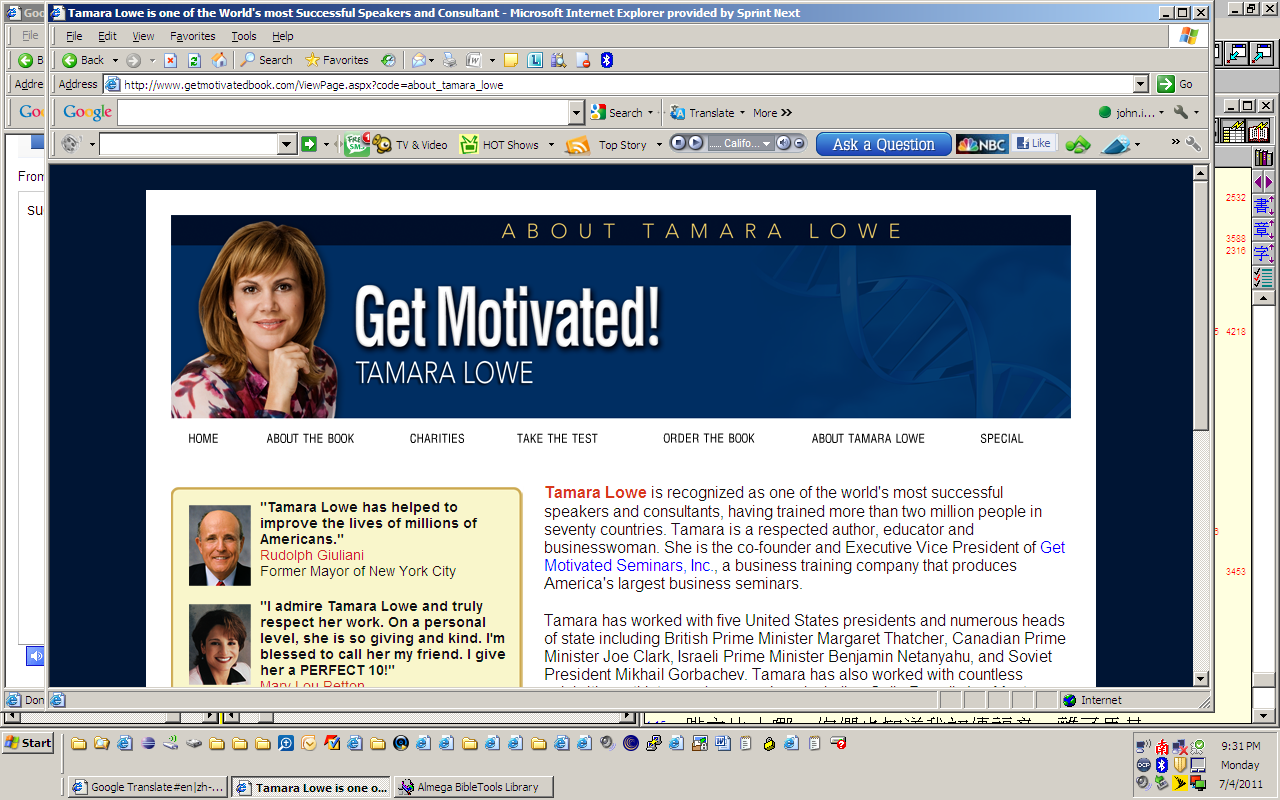 6
遵 他 而 行:  背十 字 架 跟 從 基督 Walk in him:  Take up Cross  and Follow Christ
- 背十 字 架 來 傳主的福音 :  Take up cross to preach Gospel
7